Aktualizace postupu k zařazování zdravotnických prostředků (ZUM) a provádění změn v Úhradovém katalogu VZP – ZPWorkshop VZP ČR21. 9. 2021
Výdaje za zdravotnické prostředky – vzp ČR2010 – 2020
Výdaje za zdravotnické prostředky – vzp ČR2010 – 2020 - ZUM
Náklady a počet pacientů v centrové péči
CÍLE VZP ČR
[Speaker Notes: Finanční udržitelnost systému veřejného zdravotního pojištění - Aktivní léková politika - nezbytná podmínka zajištění udržitelného financování zdravotní péče a stability veřejných financí.
Účelnost vynaložených prostředků - Srovnání nákladů na farmakoterapeutické intervence pro stejnou cílovou skupinu pacientů.
Zajištění péče pro pacienty - Zajištění moderní léčby v dřívějším stadiu onemocnění + Uvolnění preskripčního omezení – ve více než 30 ATC skupinách na odbornost PRL]
Aktivní politika v oblasti zdravotnických prostředků
Stejně jako se vývojem nových technologií mění používané způsoby léčby i systém zdravotní péče, mění i zdravotní pojišťovny řízení politiky zdravotnických prostředků s ohledem na současný stav

Používané a fungující postupy jsou průběžně aktualizovány k řešení složitých problémů spojených s hrazením zdravotnických prostředků

Příchod inovativních léčebných metod, narůstající výdaje a zvyšující se nároky pojištěnců je možné řešit pouze aktivním přístupem zdravotních pojišťoven v řízení politiky v oblasti ZP

Uplatňování aktivní cenové politiky
Vytváření skupin ZP s obdobným terapeutickým efektem
Kontinuální kategorizace ZP-ZUM v kooperaci s OS napříč skupinami

Urychlení vstupu nových technologií s cílem zajištění nejmodernější terapie pro pacienty
ÚČEL Kategorizace
Realizace za účelem možnosti porovnání obdobných zdrav. prostředků

 Cíle:		
Stejná úhrada za ZP se stejným nebo obdobným terap. efektem (výsledkem)

Úspora financí z v. z. p., které mohou být alokovány na jinou péči (inovativní…)

Stejná pravidla pro všechny zdravotní výkony (dále jen ZV)
Komplexní přístuppéče orientovaná a zaměřená na pacienta
Komplexní přístup - NE izolovaná řešení

Komplexní přístup na úrovni skupiny ZP-ZUM

Komplexní přístup na úrovni indikace

Komplexní přístup na úrovni organizace péče
AKTUALIZACE POSTUPU K 31. 8. 2021
Aktualizace postupu zařazování/změny ZUM DO úhradového katalogu VZP - ZP
Průvodní dopis nahrazen Vstupním formulářem- standardizovaný postup (nově)

Označení položek a provázanost veškerých dokumentů

Jednotná tabulka Přehled zdravotních výkonů, srovnatelných ZP a předpokládaného dopadu do rozpočtu (nově)

Sjednocení kurzu – průměrný kurz za čtvrtletí předcházející aktuálnímu čtvrtletí

Upřesnění podkladů (administrativní a legislativní požadavky) pro zařazování/změnu ÚK VZP – ZP-úplnost, jednotný postup
podání žádostí Do Úhradového Katalogu VZP - ZP
Zařazení nových ZP a provádění změn u již zařazených ZP
ZAŘAZENÍ DO ÚK VZP-ZP 
K 1. 10.
PŘÍJEM ŽÁDOSTÍ
1.TÝDEN V KVĚTNU
Validace a vyhodnocení žádostí
ZAŘAZENÍ DO ÚK VZP-ZP 
K 1. 4.
PŘÍJEM ŽÁDOSTÍ
1.TÝDEN V LISTOPADU
V polovině měsíce před vydáním číselníku VZP-ZP je na stránkách VZP ČR zveřejněna Kontrolní verze číselníku
Zamítnutí žádostí z důvodu administrativních nedostatků neprodleně, nejpozději v den vydání kontrolního číselníku 
Zaslání nedoporučujících stanovisek před vydáním finální verze číselník ÚK VZP-ZP
https://www.vzp.cz/poskytovatele/ciselniky/zdravotnicke-prostredky
Hodnocení podaných žádostí žádostí
Zamítnutí žádosti
na základě formálních nedostatků – absence podkladů, absence ZUM v SZV, nesplnění termínů doložení…
FORMÁLNÍ POSOUZENÍ
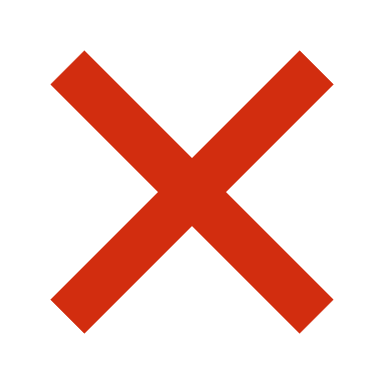 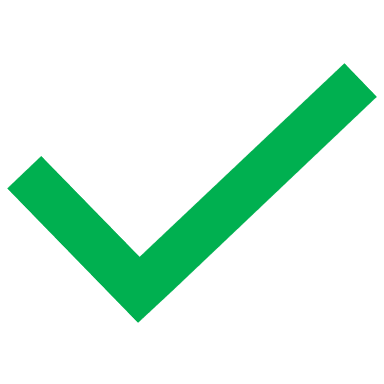 EKONOMICKO-MEDICÍNSKÉ POSOUZENÍ
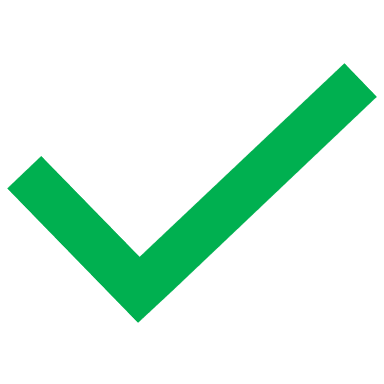 Zahájení společných jednání v  případech:
 
Medicínský přínos a vysoká ekonomická náročnost
Srovnatelný medicínský přínos a vysoká/vyšší ekonomická náročnost
Zajištění srovnatelnosti nákladů
Návrh na snížení nákladů
Nedoporučující stanovisko
Neprokázaný medicínský přínos a vysoká ekonomická náročnost
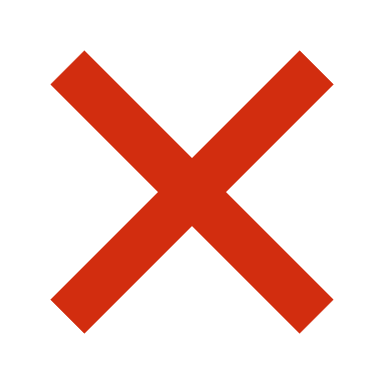 Zařazení do ÚK VZP - ZP
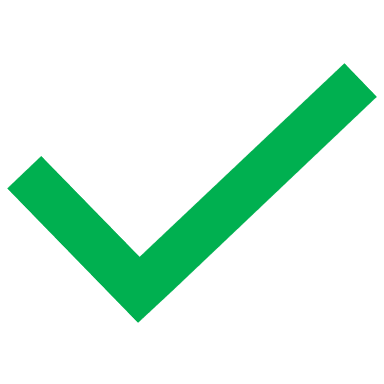 Podklady pro zařazení zdravotnických prostředků (ZUM) a provádění změn v Úhradovém katalogu VZP – ZP
A) Žádost o zařazení nových zdravotnických prostředků do Úhradového katalogu VZP – ZP
Vstupní formulář (nové)
https://www.vzp.cz/poskytovatele/ciselniky/zdravotnicke-prostredky/zarazovani-do-uhradoveho-katalogu-vzp-zp
Vstupní formulář je dokládán v tištěné formě ke každé žádosti

Šablona 
https://www.vzp.cz/poskytovatele/ciselniky/zdravotnicke-prostredky/zarazovani-do-uhradoveho-katalogu-vzp-zp 
Doložení v tištěné i elektronické formě ke každé žádosti (přiložený USB disk)
Pole Šablony, do kterých se nevyplňují žádné údaje, musí zůstat prázdná
Font písma 11-12 bodů
NAZ – název ZP v českém jazyce. Vše velkými písmeny.
DOP – upřesňující popis ZP, katalogová čísla, rozměry, apod. Vše velkými písmeny.
V textech nepoužívat uvozovky.
Podklady pro zařazení zdravotnických prostředků (ZUM) a provádění změn v Úhradovém katalogu VZP – ZP
A) Žádost o zařazení nových zdravotnických prostředků do Úhradového katalogu VZP – ZP
Výpis z obchodního rejstříku nebo výpis z živnostenského rejstříku u osob, které nejsou zapsány v obchodním rejstříku nebo výpis ze Seznamu kvalifikovaných dodavatelů

Originál aktuálně platného písemného pověření zástupce žadatele od statutárního orgánu zastupované společnosti (žadatele) k jednání s VZP ČR, nejedná-li s VZP ČR statutární zástupce žadatele
V případě elektronického podpisu je nutné doložit také elektronickou verzi dokumentu na flash disku v souladu s níže popsanými požadavky na elektronicky podepsané dokumenty.
Veškerá komunikace týkající se žádosti včetně zamítnutí žádosti/nedoporučujícího stanoviska probíhá pouze prostřednictvím pověřeného zástupce dle kontaktních údajů uvedených ve Vstupním formuláři (resp. v písemném pověření); v případě změny pověřeného zástupce je žadatel povinen  VZP ČR písemně informovat bez zbytečného odkladu.
Plná moc udělená žadateli výrobcem nebo zplnomocněným zástupcem pro trh EU (delegování)
Není nutné dokládat, pokud je žadatel výrobcem.
Podklady pro zařazení zdravotnických prostředků (ZUM) a provádění změn v Úhradovém katalogu VZP – ZP
A) Žádost o zařazení nových zdravotnických prostředků do Úhradového katalogu VZP – ZP
Ceník vystavený a signovaný výrobcem
U ZP vyrobených v zahraničí – velkoobchodní ceník signovaný výrobcem dováženého sortimentu v zahraniční měně od výrobce
U ZP vyrobených v ČR zpracované signované kalkulační listy – výrobní cena

Prohlášení o shodě od výrobce včetně českého překladu
Příklad označení položek
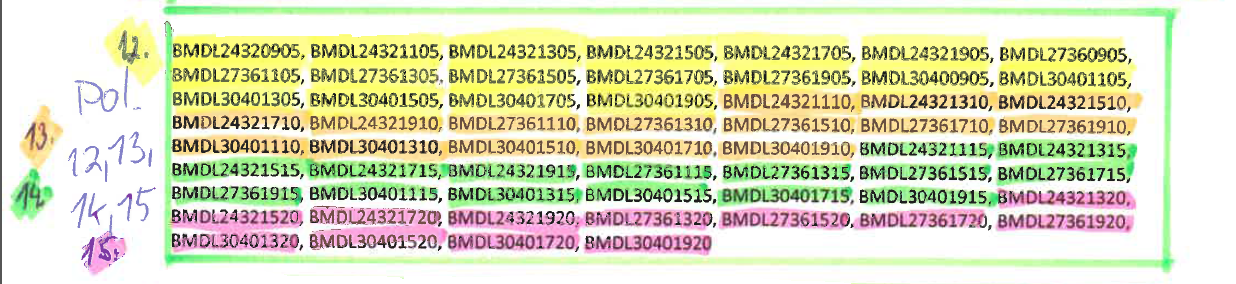 Podklady pro zařazení zdravotnických prostředků (ZUM) a provádění změn v Úhradovém katalogu VZP – ZP
A) Žádost o zařazení nových zdravotnických prostředků do Úhradového katalogu VZP – ZP
Návod k použití 
Nařízení MDR a zákon č. 89/2021 Sb
Pro zařazení implantabilních kardiostimulátorů a kardioverterů technické listy s uvedením parametrů – Šablona technických listů

Firemní katalog výrobků, technický produktový list, příbalový leták, operační technika
Příklad označení položek – označení je nutné i u schémat a obrázků
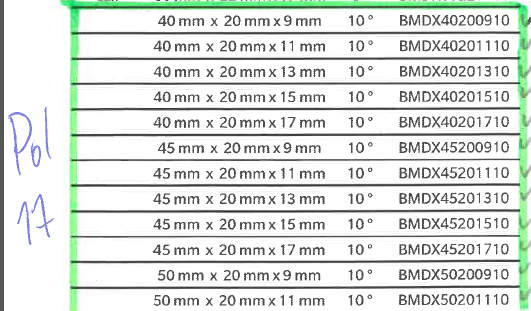 Podklady pro zařazení zdravotnických prostředků (ZUM) a provádění změn v Úhradovém katalogu VZP – ZP
A) Žádost o zařazení nových zdravotnických prostředků do Úhradového katalogu VZP – ZP
Kód zdravotního výkonu
ZP deklarován jako ZUM (nepředkládat DRG výkony). Seznam musí být zpracován ve standardizovaném Přehledu pro doložení zdravotních výkonů, srovnatelných ZP a předpokládaného dopadu do rozpočtu VZP

Seznam kódů ZP
ZP se srovnatelným terapeutickým efektem, pokud jsou již zařazeny v ÚK VZP – ZP ve standardizovaném Přehledu pro doložení zdravotních výkonů, srovnatelných ZP a předpokládaného dopadu do rozpočtu VZP

Přepokládaný počet prodaných kusů v jednom kalendářním roce
Přehled pro doložení zdravotních výkonů, srovnatelných ZP a předpokládaného dopadu do rozpočtu (nové)
Nutné doložení i v elektronické podobě
Podklady pro zařazení zdravotnických prostředků (ZUM) a provádění změn v Úhradovém katalogu VZP – ZP
A) Žádost o zařazení nových zdravotnických prostředků do Úhradového katalogu VZP – ZP
Podklady pro zařazení zdravotnických prostředků (ZUM) a provádění změn v Úhradovém katalogu VZP – ZP
A) Žádost o zařazení nových zdravotnických prostředků do Úhradového katalogu VZP – ZP
ZP třídy I. – neměřící, nesterilní dle Nařízení MDR výsledky klinického hodnocení v českém jazyce.

 Informace doložené dle aktualizovaného postupu jsou plně dostačující

Doplňující informace – na vyžádání s ohledem na obsah žádosti a jeho medicínsko-ekonomické posouzení
Podklady pro zařazení zdravotnických prostředků (ZUM) a provádění změn v Úhradovém katalogu VZP – ZP
B) Žádost o provedení změn u ZP zařazených v ÚK VZP – ZP, jako např. změna katalogových čísel, rozměrů ZP, zvýšení cen apod.
Vstupní formulář 

Šablona
V případě žádosti o provedení změny se do prvního (lichého) řádku šablony uvádí aktuální stav v ÚK VZP – ZP a do druhého (sudého) řádku šablony stav po provedení požadované změny.

Originál aktuálně platného písemného pověření zástupce žadatele od statutárního orgánu zastupované společnosti (žadatele) k jednání s VZP ČR

Podklady prokazující oprávněnost požadovaných změn viz body A) 5, A) 6, A) 7, A) 8, A) 9.
Podklady pro zařazení zdravotnických prostředků (ZUM) a provádění změn v Úhradovém katalogu VZP – ZP
C) Žádost o vyřazení ZP z ÚK VZP – ZP, snížení cen nebo změnu dodavatele (písemně pověřený zástupce žadatele), změny výrobce (fúze, odkoupení, prodej..)
Vstupní formulář  

Šablona 
V případě žádosti o provedení změny se do prvního (lichého) řádku šablony uvádí aktuální stav v ÚK VZP – ZP a do druhého (sudého) řádku šablony stav po provedení požadované změny.

Originál aktuálně platného písemného pověření zástupce žadatele od statutárního orgánu zastupované společnosti (žadatele) k jednání s VZP ČR

V případě změny výrobce (fúze, odkoupení, prodej..) dokument osvědčující takovou změnu (např. potvrzení o přeměně společnosti, výpis z veřejného rejstříku apod.)
Podklady pro zařazení zdravotnických prostředků (ZUM) a provádění změn v Úhradovém katalogu VZP – ZP
C) Žádost o vyřazení ZP z ÚK VZP – ZP, snížení cen nebo změnu dodavatele (písemně pověřený zástupce žadatele), změny výrobce (fúze, odkoupení, prodej..)
V případě změny dodavatele (písemně pověřený zástupce žadatele) navíc žadatel doloží
Plnou moc udělenou žadateli výrobcem nebo zplnomocněným zástupcem pro trh EU (delegování)
Aktualizovaný signovaný zahraniční ceník nebo signovaný kalkulační list
Výpis z obchodního rejstříku nebo výpis z živnostenského rejstříku u osob, které nejsou zapsány v obchodním rejstříku nebo výpis ze Seznamu kvalifikovaných dodavatelů
VÝHLED NA ROK 2022
Strukturované podání dle aktualizovaných podmínek s cílem zefektivnění hodnocení, jak po formální stránce, tak v části medicínsko-ekonomické

Spolupráce s odbornými společnostmi s cílem zajištění nejlepší zdravotní péče pro pojištěnce

Aktivní přístup k managementu onemocnění v oblasti využitelnosti ZP

Cenová jednání s cílem zvýšení dostupnosti a zajištění nejmodernější terapie ZP ZUM  pro pacienty
ZÁVĚR
Realizace aktivní a koncepční politiky v oblasti ZP umožňuje:

 Za limitovaný objem disponibilních zdrojů rozpočtu dlouhodobě zajišťovat zdravotní služby odpovídající nejvyššímu stupni vědeckého poznání.


Naplňovat nárok každého pojištěnce VZP ČR na úhradu zdravotní péče z prostředků veřejného zdravotního pojištění tak, jak je zakotven v Čl. 31 Listiny základních práv a svobod a souvisejících právních předpisech.
Děkujeme za vaši pozornost